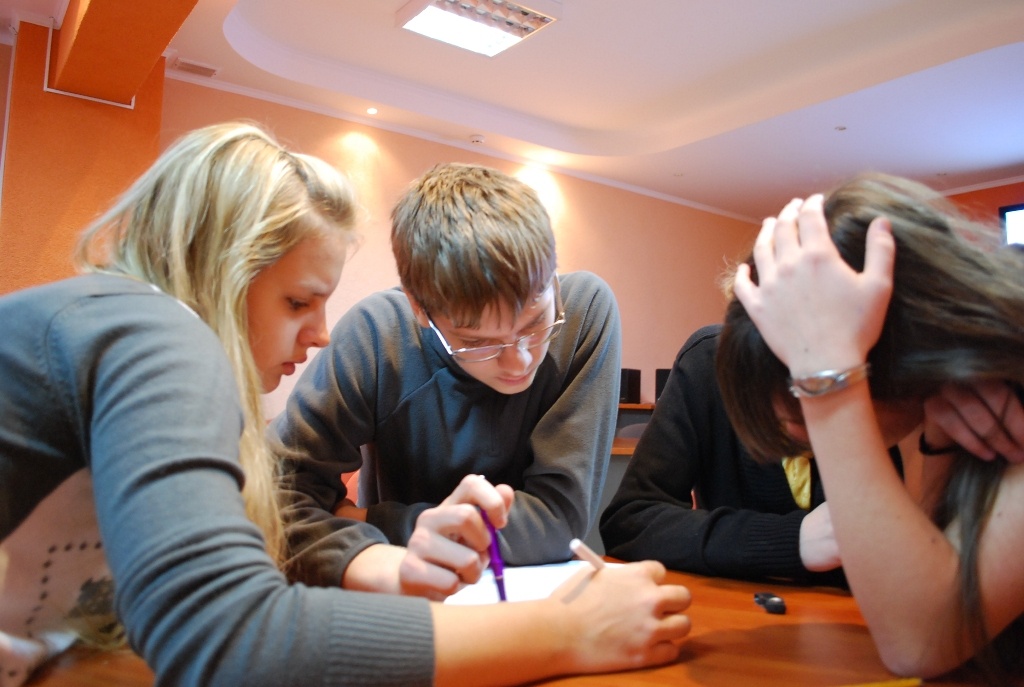 Решение задания В8 (ЕГЭ-2014) (анализ численного алгоритма)
Вишневская М.П.,  МАОУ «Гимназия №3»
24 марта 2014 г., г. Саратов
Что нужно знать:
операции целочисленного деления (div) и взятия остатка (mod);
 стандартные вычислительные алгоритмы, которые используют эти операции;
 как работают операторы присваивания, циклы и условные операторы в языке программирования.
Алгоритм разложения натурального числа на цифры
. . . . . . . . . . . . 
readln (n);
while n>0 do
begin
b:=n mod 10;
write (b,‘ ‘);
n:=n div 10;
end.
N>0
Конец
Младшая цифра
Вывод цифры
Удаление младшей цифры
Алгоритм перевода целых чисел из 10-ой системы счисления в другие
a                b
a mod b      a div b
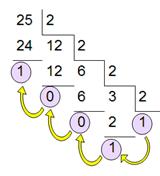 Алгоритм поиска делителей натурального числа (поиск простых чисел)
. . . . . . . . . . . . 
readln (n);
for i:=2 to n div 2 do
  if n mod i = 0 then 
write (i,‘ ‘);
end.
. . . . . . . . . . . . 
readln (n); k:=2; 
for i:=2 to n div 2 do
  if n mod i = 0 then k:=k+1;
If k=2 then write (‘n - простое ‘)
           else writeln (‘n - сложное’);
end.
Алгоритм поиска НОД  (НОК) двух натуральных чисел
. . . . . . . . . . . . 
readln (a);
readln (b);
while (a>0) and (b>0) do
  if a>b then a:=a mod b 
             else b:=b mod a;
writeln (a+b);
end.
. . . . . . . . . . . . 
readln (a);
readln (b);
nok:=a*b;
while (a>0) and (b>0) do
  if a>b then a:=a mod b 
             else b:=b mod a;
nod:= a+b;
nok:=nok/nod;
writeln (nod,’ ‘,nok);
end.
Пример 1
var x, L, M: integer;
begin
  readln(x);
  L:=0; M:=0;
  while x > 0 do begin
    L:= L + 1;
    M:= M + x mod 10;
    x:= x div 10;
  end;
  writeln(L); write(M);
end.
Приводится текст программы. Получив на вход  число Х, программа печатает два числа L и M. Укажите наибольшее из таких чисел Х, при вводе которых программа сначала выведет  3, а затем 7.
Пример 1
var x, L, M: integer;
begin
  readln(x);
  L:=0; M:=0;
  while x > 0 do begin
    L:= L + 1;   количество цифр в числе - 3
    M:= M + x mod 10; сумма цифр числа - 7
    x:= x div 10;
  end;
  writeln (L); write (M);
end.
7
0
0
Пример 2 (аналог Примера 1, с критерием отбора)
var x, L, M: integer;
begin
  readln(x);
  L:=0; M:=0;
  while x > 0 do begin
    L:=L+1;
    if M < (x mod 10) then begin
      M:=x mod 10;
    end;
    x:= x div 10;
  end;
  writeln(L); write(M);
end.
Приводится текст программы. Получив на вход  число Х, программа печатает два числа L и M. Укажите наибольшее из таких чисел Х, при вводе которых программа сначала выведет  3, а затем 7.
Пример 2 (аналог Примера 1, с критерием отбора)
var x, L, M: integer;
begin
  readln(x);
  L:=0; M:=0;
  while x > 0 do begin
    L:=L+1; ;   количество цифр в числе - 3
    if M < (x mod 10) then begin
      M:=x mod 10; максимальная цифра числа  - 7 
    end;
    x:= x div 10;
  end;
  writeln(L); write(M);
end.
7
7
7
Пример 3 (перевод чисел из 10 с.с. в другую)
Приводится текст программы. Получив на вход  число Х, программа печатает два числа L и M. Укажите наибольшее из таких чисел Х, при вводе которых программа сначала выведет  3, а затем 120.
var x, L, M: integer;
begin
  readln(x);
  L:=0; M:=1;
  while x > 0 do begin
    L:=L+1;
    M:= M*(x mod 8);
    x:= x div 8;
  end;
  writeln(L); write(M);
end.
Пример 3 (перевод чисел из 10 с.с. в другую)
переменная x на каждом шаге цикла делится на 8 и остаток отбрасывается, L = количеству цифр введенного числа, записанного в восьмеричной системе счисления, т.е. восьмеричная запись числа содержит  3 цифры;
выражение x mod 8 – это последняя цифра восьмеричной записи числа; на каждом шаге цикла переменная M умножается на эту величину, т.е. в M будет записано произведение всех цифр восьмеричной записи введенного числа
var x, L, M: integer;
begin
  readln(x);
  L:=0; M:=1;
  while x > 0 do begin
    L:=L+1;
    M:= M*(x mod 8);
    x:= x div 8;
  end;
  writeln(L); write(M);
end.
Пример 3 (перевод чисел из 10 с.с. в другую)
, где a, b и с – числа от 0 до 7
Т.к. ищем наибольшее, то берем максимальную цифру в старшем разряде
Получили 6588 =   42810
Пример 4 (поиск делителей числа)
Укажите наименьшее из таких чисел N, при вводе которых алгоритм напечатает 17.
var N, q, i: integer;
begin
  read(N);
  for i:=1 to N-1 do begin
    if N mod i = 0 then q:= i
  end;
  write(q)
end.
N кратно 17
 Цикл до N-1, т.е N < > 17
 N=34
34
Пример 5 (поиск НОД)
var x, y, z: integer;
    r, a, b: integer;
begin
  readln(x, у);
  if у > x then begin
    z:= x; x:= у; у:= z;   x-max, y<x
  end;
  a:= x; b:= y;     b<a
  while b > 0 do begin
    r:= a mod b;
    a:= b;
    b:= r;
  end;
  writeln(a);  writeln(x); write(у);
end.
После выполнения алгоритма было напечатано 3 числа. Первые два напечатанных числа – это числа 7 и 42. Какое наибольшее число может быть напечатано третьим?
7 = НОД(42,y)
y < 42 !!!!

35
Источники информации:
http://ege-go.ru/zadania/grb/b7/b7-basics/, [Электронный ресурс]
 http://kpolyakov.narod.ru/school/ege.htm, [Электронный ресурс]
Огнева М.В, Кудрина Е.В. Turbo Pascal: первые шаги. Примеры и упражнения: Учеб. пособие. – Саратов: Изд-во «Научная книга», 2008, с. 82-87